UNOFFICIAL
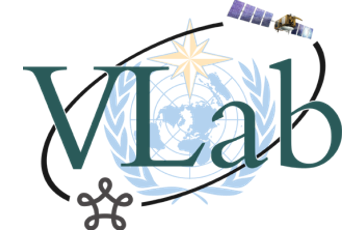 Australian VLab Centre of Excellence Regional Focus Group meeting 1st August 2023Examining the performance of the GOES-18 Geostationary Lightning Mapper as rendered in SLIDER and over the Pacific region, 28th June 2023
Bodo Zeschke Australian VLab Centre of Excellence Point of Contact
UNOFFICIAL
Examining the GOES-18 GLM Lightning Group Energy Density and the enhanced Band 13 in SLIDER, 28th June 2023
https://rammb-slider.cira.colostate.edu/
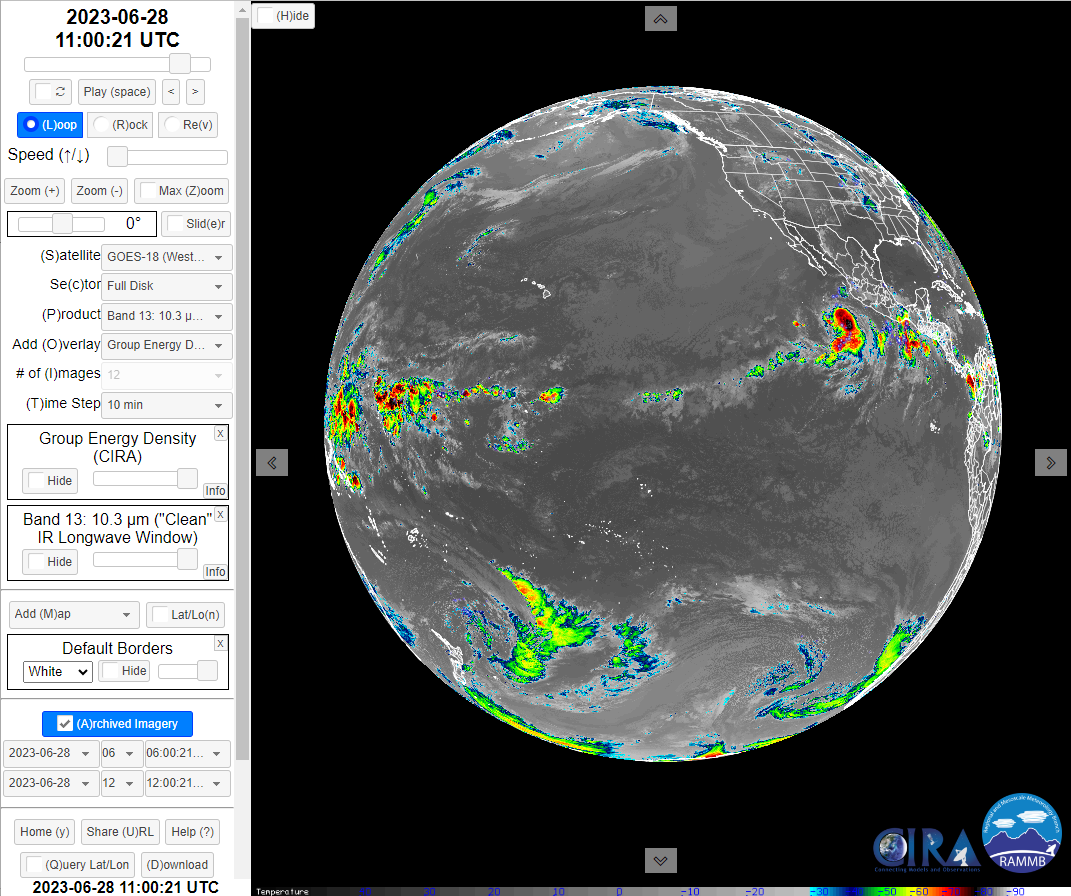 USA
1: Satellite
Hawaii
2: Choose GOES-18
Mexico
3: Product
Domain 2
4: Choose Band 13
Domain 1
Kiribati
5: Add overlay
6: Choose Geostationary Lightning Mapper Group Energy Density (CIRA)
Domain 3
New 
Zealand
The Bureau of Meteorology
animation courtesy RAMMB CIRA Colorado State University
Performance of the GOES-18 GLM Lightning Group Energy Density / enhanced Band 13 in Domain 1
https://rammb-slider.cira.colostate.edu/
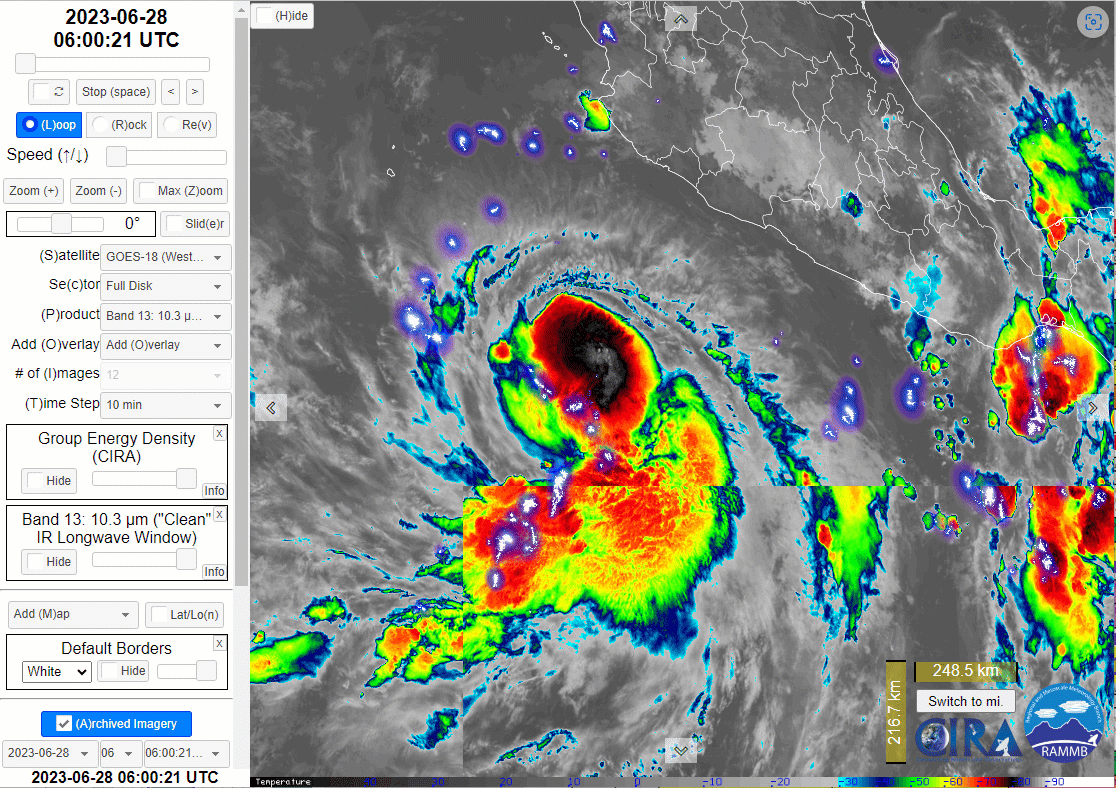 Warm cloud top lightning
Mexico
Hurricane 
Adrian
Lightning associated with Hurricane Adrian
The Bureau of Meteorology
animation courtesy RAMMB CIRA Colorado State University
Performance of the GOES-18 GLM Lightning Group Energy Density / enhanced Band 13 in Domain 2
https://rammb-slider.cira.colostate.edu/
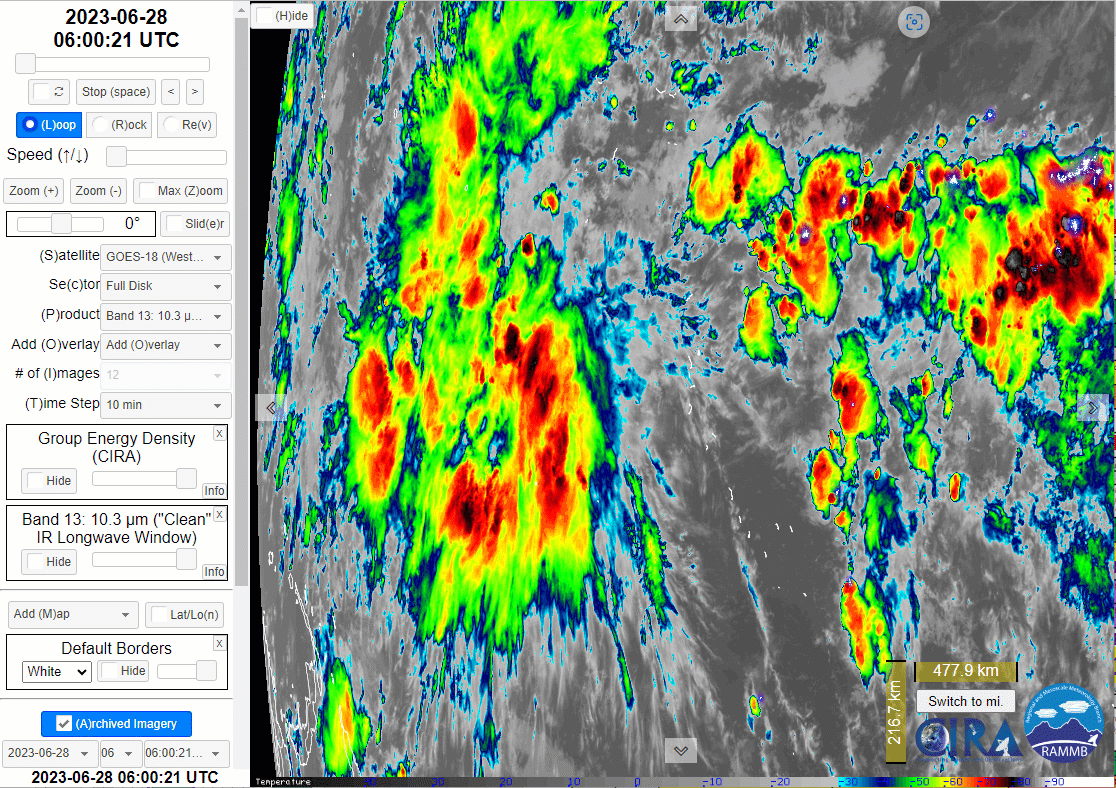 Deep convection lightning
Kiribati
No lightning in this deep convection. Why?
Papua New Guinea
The Bureau of Meteorology
animation courtesy RAMMB CIRA Colorado State University
Performance of the GOES-18 GLM Lightning Group Energy Density / enhanced Band 13 in Domain 3
https://rammb-slider.cira.colostate.edu/
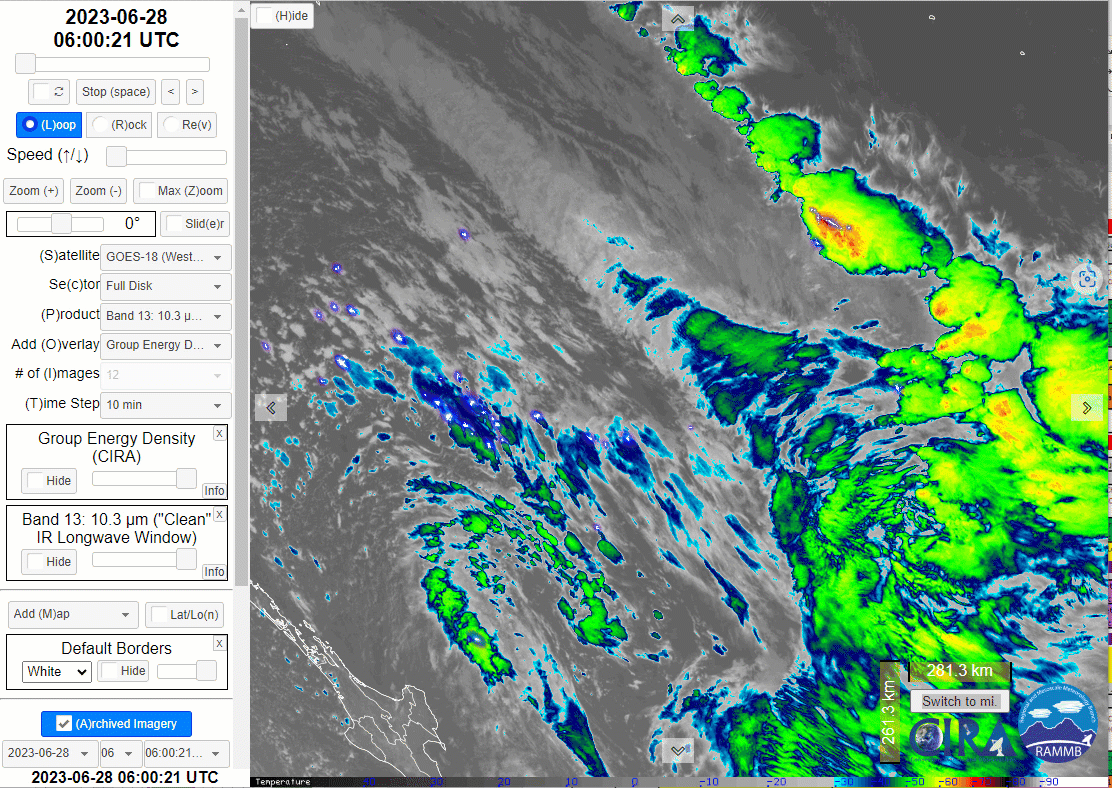 Frontal cloud band lightning
Post frontal lightning
New Zealand
New Zealand lightning
The Bureau of Meteorology